CMPS 3130/6130 Computational GeometrySpring 2015
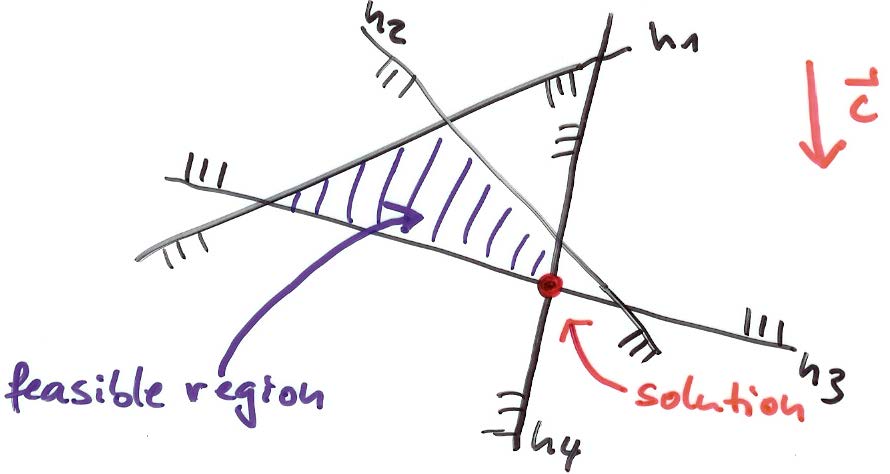 Linear Programming andHalfplane IntersectionCarola Wenk
CMPS 3130/6130 Computational Geometry
1
Word Problem
A company produces tables and chairs. The profit for a chair is $2, and for a table $4. Machine group A needs 4 hours to produce a chair, and 6 hours to produce a table. Machine group B needs 2 hours to produce a chair, and 6 hours to produce a table. Per day there are at most 120 working hours for group A and at most 72 hours for group B.
How can the company maximize profit?
Variables: cA = # chairs produced on machine group AcB = # chairs produced on machine group BtA = # tables produced on machine group AtB = # tables produced on machine group B
Constraints: 4cA +6tA ≤ 120
2cB +6tB ≤ 72
Objective function (profit): Maximize 2(cA+cB)+4(tA+tB)
CMPS 3130/6130 Computational Geometry
2
Linear Programming
Variables:  x1,…,xd
Constraints:h1:	a11 x1+…+a1d xd ≤ b1
h2:	a21 x1+…+a2d xd ≤ b2
.  .  .
hn:	an1 x1+…+and xd ≤ bn
Objective function: Maximize fc (x) = c1 x1+…+cd xd
Linear program in d variables with 
n constraints
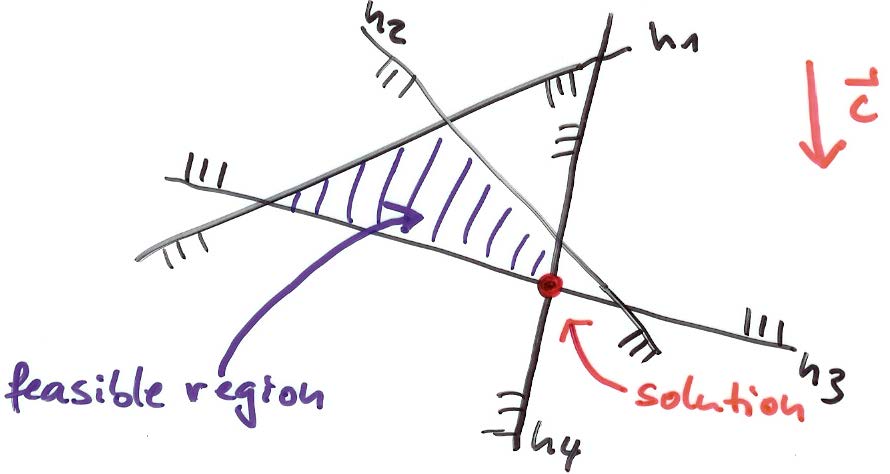 CMPS 3130/6130 Computational Geometry
3
Sub-Problem: Halfspace Intersection(in R2: Halfplane Intersection)
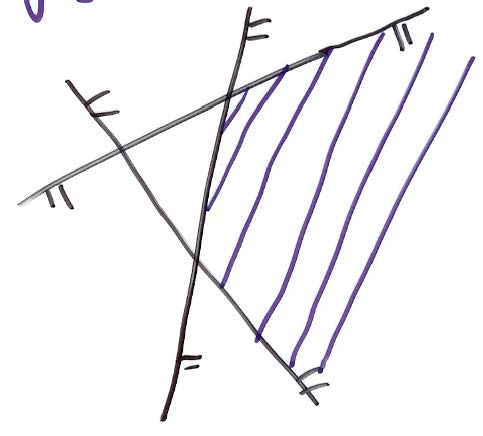 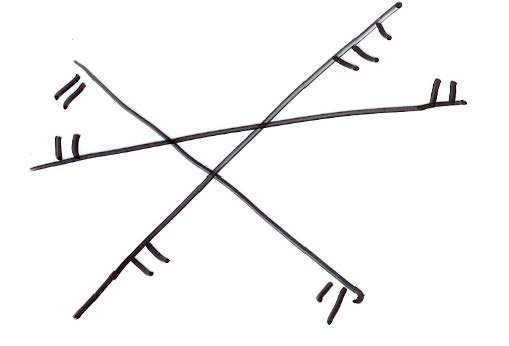 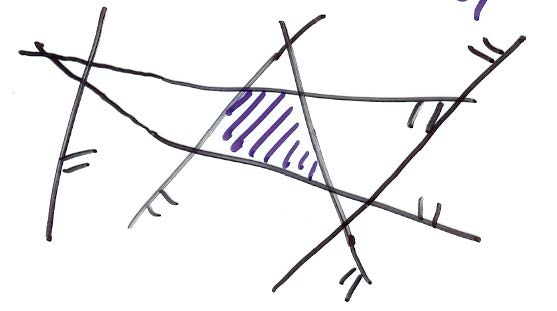 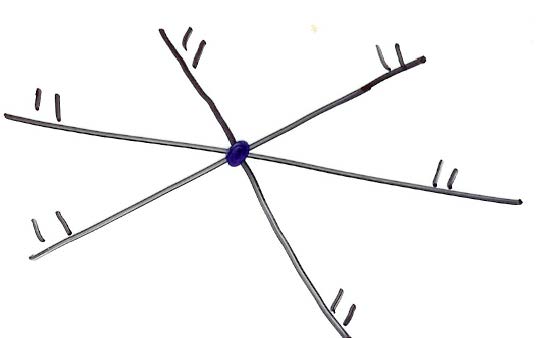 intersection degenerated to a point
intersectionbounded
intersectionunbounded
intersectionempty
CMPS 3130/6130 Computational Geometry
4
D&C Halfplane Intersection
Use a plane-sweep to develop an O(n)-time algorithm for Intersect_Convex_Regions
T(n) = 2T(n/2)+n 	  T(n)O(n log n)
Incremental Linear Programming
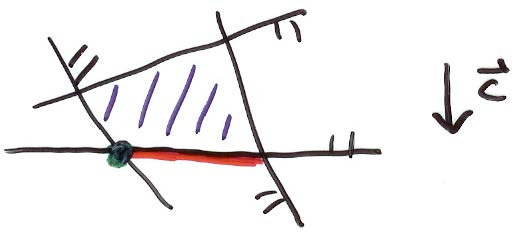 Incremental Linear Programming
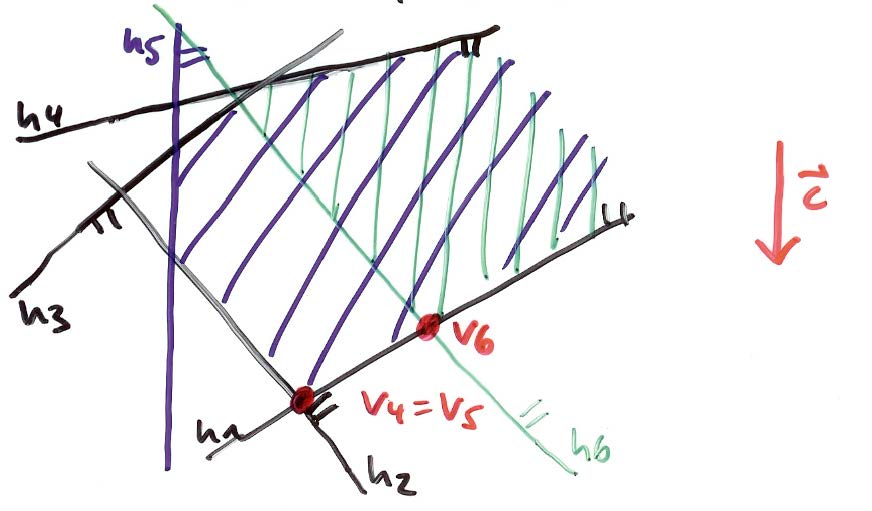 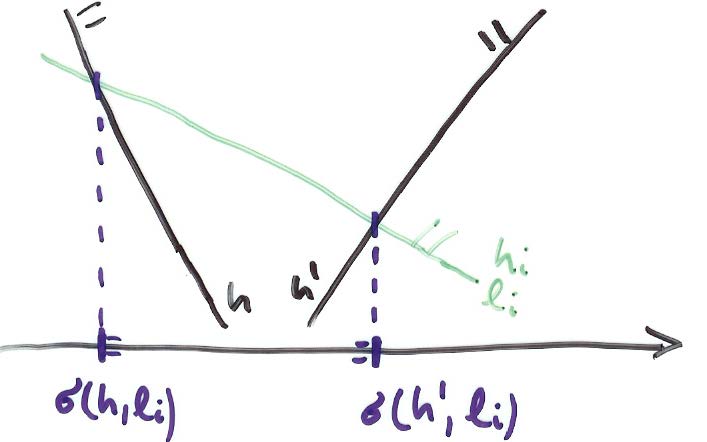 2D_Bounded_LP
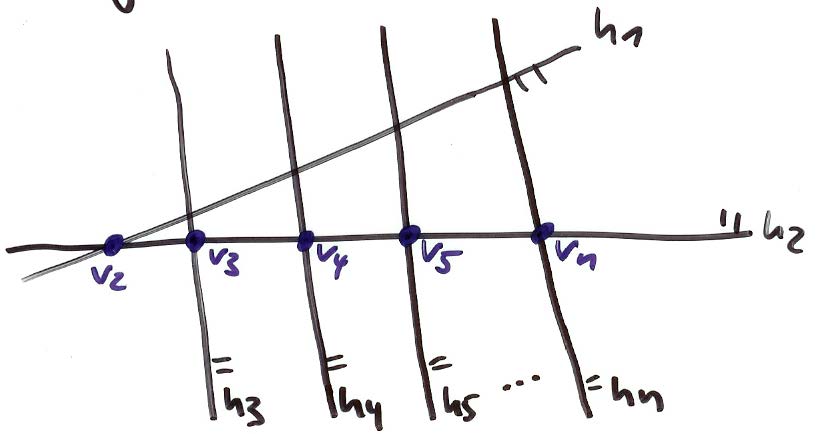 Randomized Incremental LP
Randomized Incremental LP
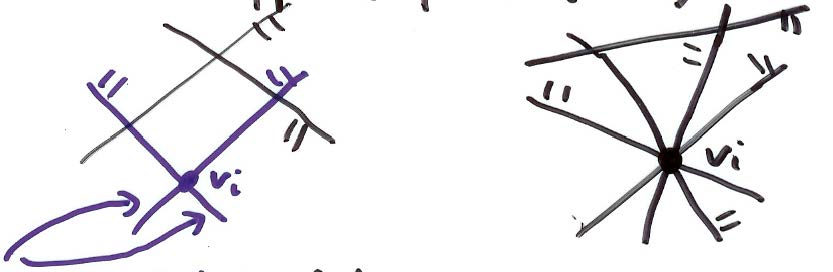 2 lines defining vi